ASCP Negotiation & Advocacy Toolbox
A roadmap to demonstrating the value of the laboratory to advocate for your laboratory equipment and staffing needs
Funding statement
This resource was made possible by cooperative agreement NU47OE000107 from the Centers for Disease Control and Prevention (CDC). Its contents are solely the responsibility of the American Society for Clinical Pathology (ASCP) and do not necessarily represent the official views of CDC.
Pillar 3: Quality
Strengthen the quality program throughout the department and enhance patient safety.
How does Quality relate to Negotiation and Advocacy for your Laboratory?
Making the quality of your laboratory visible to administrators can have a strong impact in successful negotiation and advocacy, especially when resources are scarce for healthcare administrators. 
These tools can help you demonstrate that value when negotiating and advocating for laboratory resources.
Q: How do we use quality to advocate for the lab?
QUALITY SYSTEM
Stay at these upper levels when talking 
to administrators
QUALITY ASSURANCE
A: Start by understanding administrators definition of quality -
QUALITY CONTROL
This level is too granular and lacks value when speaking with administrators
Laboratory quality to administrators includes accuracy, reliability, and timeliness of test results.
Reports and summaries
QI – Quality Indicators
QM – Quality Monitors / Metrics
QA – Quality Assurance
Quality Categories
QSE – Quality System Essentials (Internationally Recognized Quality Categories)
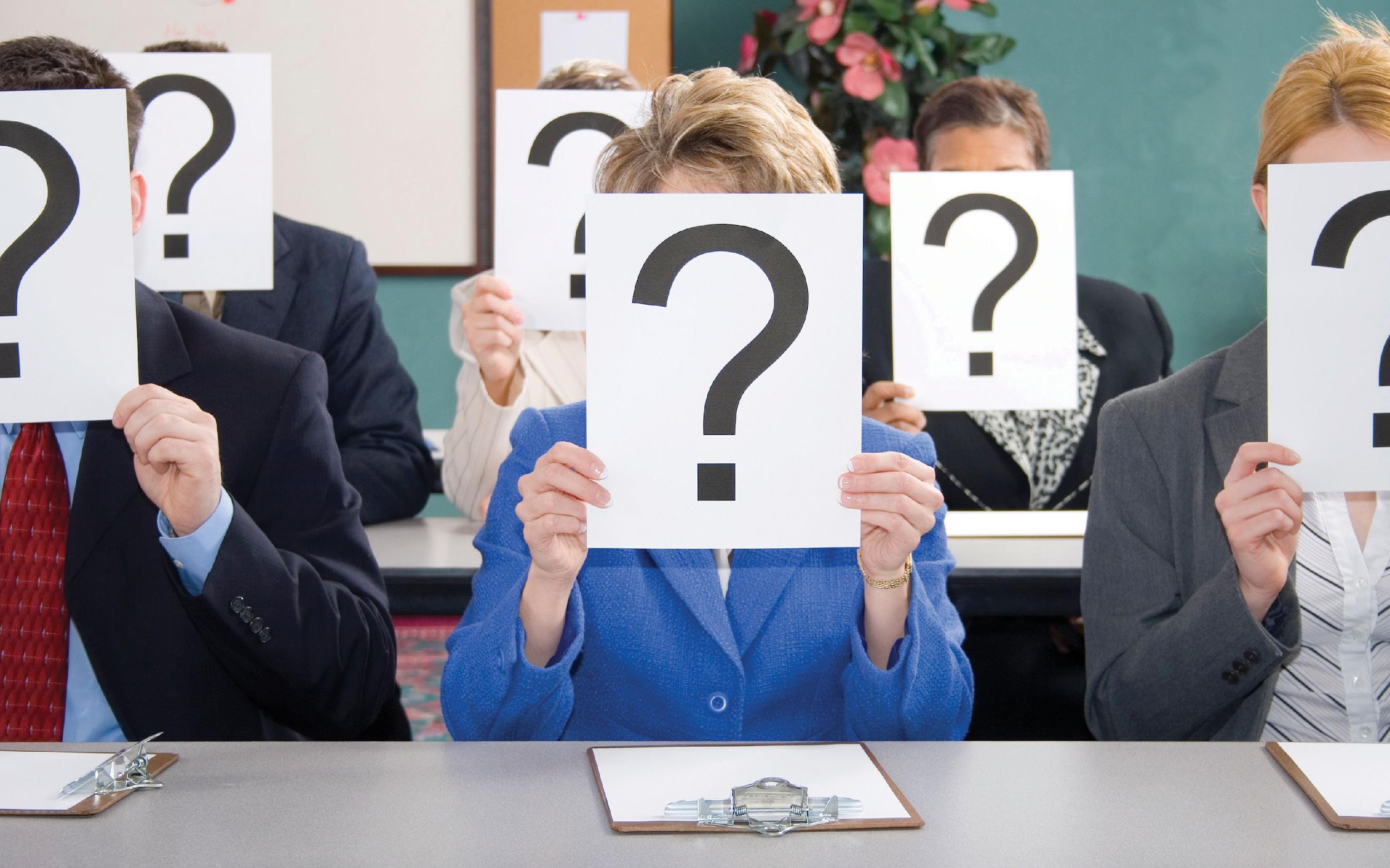 Know your audience & speak their language
Tracking, Evaluating and Adjusting
KPI – Key Performance Indicators 
OKR – Objectives & Key Results
Investigating Failures and Implementing Countermeasures
Case Review
RCA – Root Cause Analysis
CAPA – Corrective and Preventive Actions
FMEA – Failure Mode Effects Analysis
Patient Outcomes
Error Rate and Accuracy
Turnaround Time (TAT)
Regulatory Compliance
RESOURCE AVAILABLEto download
Here are several quality metrics you can use to advocate for the clinical laboratory:
Continuous Process Improvement initiatives
Accreditation and Certifications
Quality Control Measures
Value Added/Cost effective Practices
Patient And Clinician Satisfaction
Education and Training
Benchmarking against the industry standards
RESOURCE AVAILABLEto download
Quality summary
High-level, easy to interpret
Resource for quick evaluation of laboratory quality.
Quality report
Comprehensive, detailed
Resource for inspections and ensuring quality in the laboratory
Also serves as a tool to help senior leaders better understand the requirements and efficiency of the laboratory.
Value of a Quality Report
An Introduction to Quality System Essentials
For Negotiation & Advocacy, QSEs are best used to create a KPI summary
Organization
Customer Focus
Facilities and Safety
Personnel
Purchasing and Inventory
Equipment
Process Management
Documents and Records
Information Management
Nonconforming Event (NCE) Management
Assessments
Continual Improvement
Tools that can be used in various ways to negotiate and advocate for your laboratory needs are included in this toolbox and are indicated by bold font within each of these categories listed on the next five slides.
RESOURCE AVAILABLEto download
Advocate for Staff and Equipment –Examples of QSE Categories and Tools
Organization
Customer Focus
Facilities and Safety
Safety Report / Improvement Form
Advocate for additional staff and improved technologies/supplies
Lab Requests
Advocate for additional staff and equipment/tests to support requests
Productivity
Advocate for additional staffing and automation/increased analyzer capacity
How to Use QSE Information to Support Negotiation and Advocacy for Your Laboratory
Need: Additional Staffing
How to Use QSE Information to Support Negotiation and Advocacy for Your Laboratory1
Need: Capital funds - new analyzer
Develop laboratory quality structure and align with Organizational Quality
Quality Steering Committee
Quality Assurance Committee
Process Improvement Committee
How to achieve quality?
Build a robust quality plan / system
Annual Quality Report
Develop meaningful quality metrics
Implement meaningful dashboards
Department process improvement committee / goals, review quarterly
Implement meaningful test utilization dashboards
Share and involve laboratory team in QA metrics
Lab analytics dashboards
Cost of poor quality
Blood utilization
Morning AM labs (% resulted by 
        8 AM / 9AM)
Impact of TAT on LOS
Positive cultures
Non-conforming events (lab vs. nursing)
Test utilization (underutilization and overutilization)
Anatomic pathology metrics
Patient wait times 
Customer satisfaction reports 
Blood culture contamination rates
Pre-analytic errors report and recollection cost
Promotes trust and confidence among senior leaders and healthcare providers
Assures healthcare providers that the lab produces results that are reliable and accurate
Successful laboratories can justify additional resources and space they need to maintain quality
Promotes lab visibility (Invite VPs, patient advocacy groups, laboratory leadership)
Value of your lab in terms of quality
Quality metrics and outcomes
Accreditation
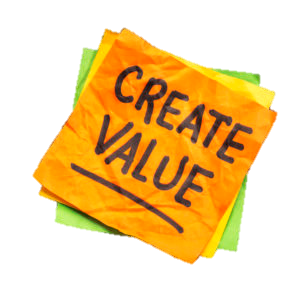 Quote
ASCP
Accreditation and Certification
Application
Document review
NAHQ CPHQ
TJC, CAP, AABB
Process for Achieving Accreditation:
Accreditation assessment
Examples of accreditation and certification
Corrective action and/or follow-up visit
Accreditation decision
VP Six Sigma
ISO 15189
Surveillance and reassessment
Leading Laboratories
Using Certifications and Accreditation for Visibility
Lab Certifications
ASCP BOC
Healthcare / External Certifications
NAHQ CPHQ*
Lean Six Sigma Black Belt
Ensure Quality
Obtaining certifications that bring value to the laboratory and are common in other areas of the hospital can garner more respect for the laboratory
Educate senior leaders about requirements and risks of                non compliance
Involve Senior Leaders and nursing managers in inspection process and summation reporting
Create Visibility
*NAHQ CPHQ – National Association for Healthcare Quality Certified Professional in Healthcare Quality
Improves patient outcomes and mitigates risks
Identifies strengths and gaps in your programs and processes
Promotes communication and staff empowerment across organizations
Benefits of accreditation and certification
Fosters a culture of quality and safety
Stimulates quality and process improvement projects
Improves accountability and transparency
Strengthen the lab’s relationship with other departments
How do you add value? Delivering high-quality care while cutting cost
Best Practice Advisories
Eliminate obsolete and inappropriate tests
Recommend more appropriate tests
Reference Lab
Clinics
Nursing Homes
Hospitals
Wellness Testing (Direct to Employer)
Make/buy analysis
Quality
Impact to Length of 
   Stay / Treatment
Voice of Customer
Physician needs
Patient needs
Business needs
Lab Test Utilization / Diagnostic Stewardship
New Revenue Streams
Evaluate Send out test menu
Expand test menu
Renegotiate contracts (reduce reagent costs)
Reduce service agreement where appropriate
Leading Lab
VP Six Sigma
ISO 15189
Outpatient and inpatient surveys
Rapid response to poor service / errors – Make it right
Customer service training for staff
Clinicians
Patients and Family
Center of Excellence
Value to customers
Pathology consults
Reduce spend
Leading Laboratories designation supports labs that demonstrate excellence in:
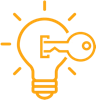 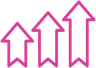 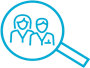 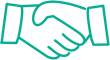 Promoting laboratory visibility
Supporting professional development
Cultivating trusted relationships
Elevating quality outcomes
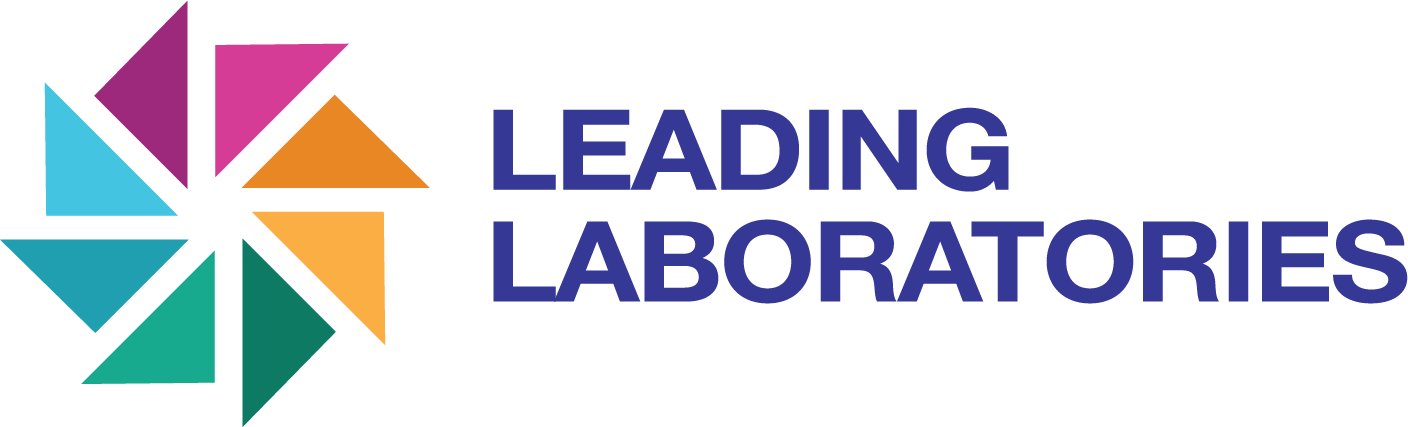